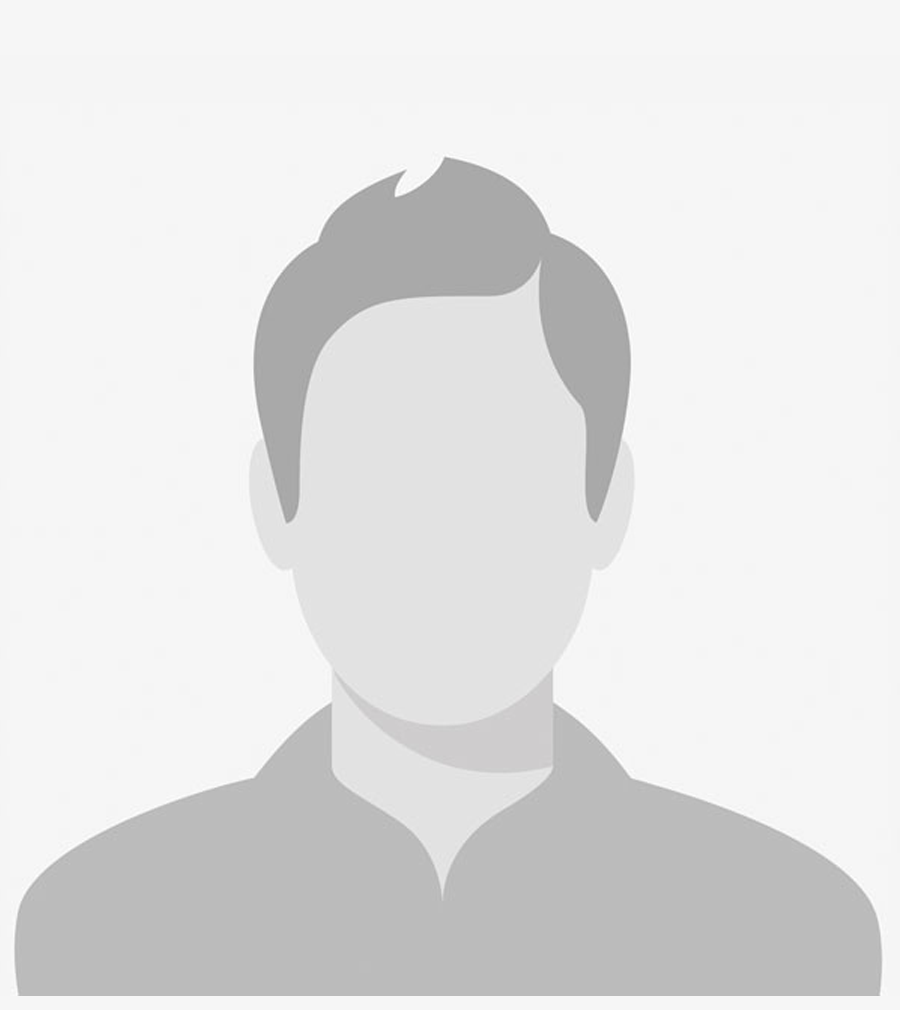 NAVN:Indsæt navn
UDDANNELSE OG SEMESTER:
Indsæt tekst her
JEG STILLER OP TIL:

Indsæt tekst her
Indsæt dit billede her
LISTENAVN:

Indsæt tekst her
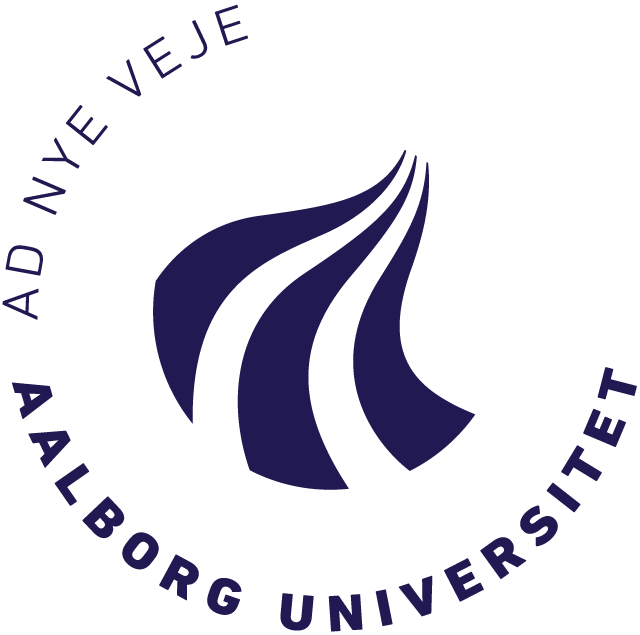 HVEM ER JEG?

Indsæt tekst her
HVORFOR SKAL DU STEMME PÅ MIG?

Indsæt tekst her
AAU-VALG 2023